Отчёт о выполненных работах по благоустройству и текущему ремонту за периодс 09 июня по 16 июня 2023 года.
Текущий ремонтремонт и замена водосточных труб по ул.Алтайская д. 17
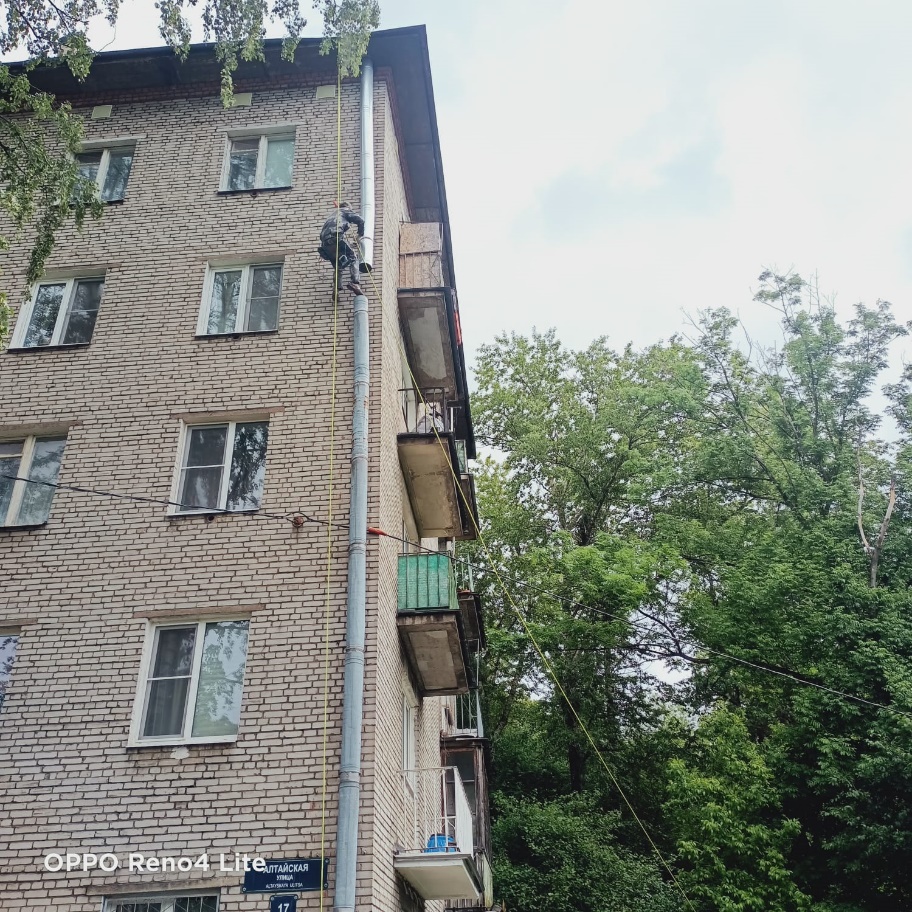 Текущий ремонтремонт газонного ограждения по московскому ш.д.10
Текущий ремонтремонт газонного ограждения по Витебскому пр. д.21, к.3
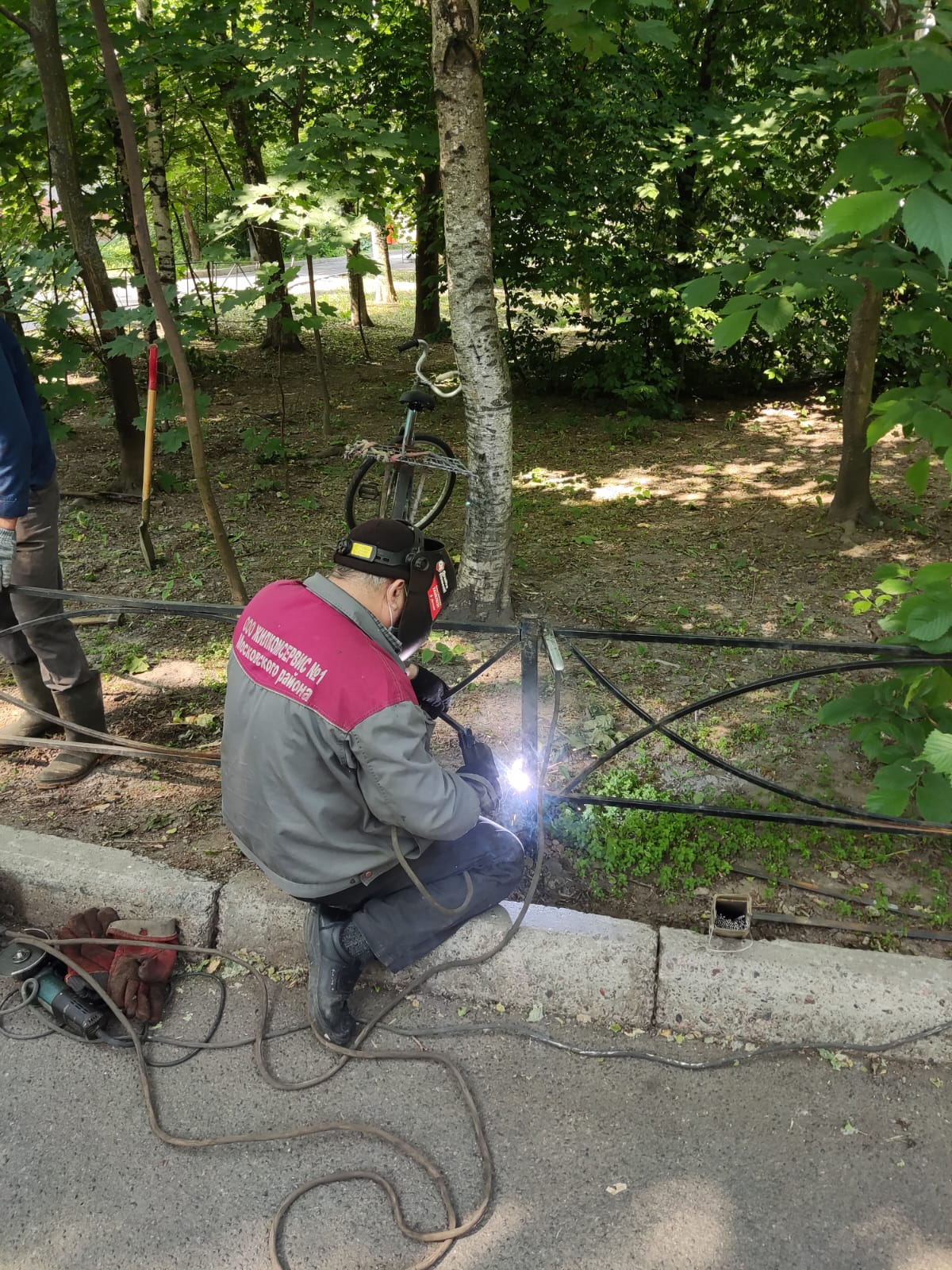 Текущий ремонтремонт кровли по Пулковской ул. д.11, к.2
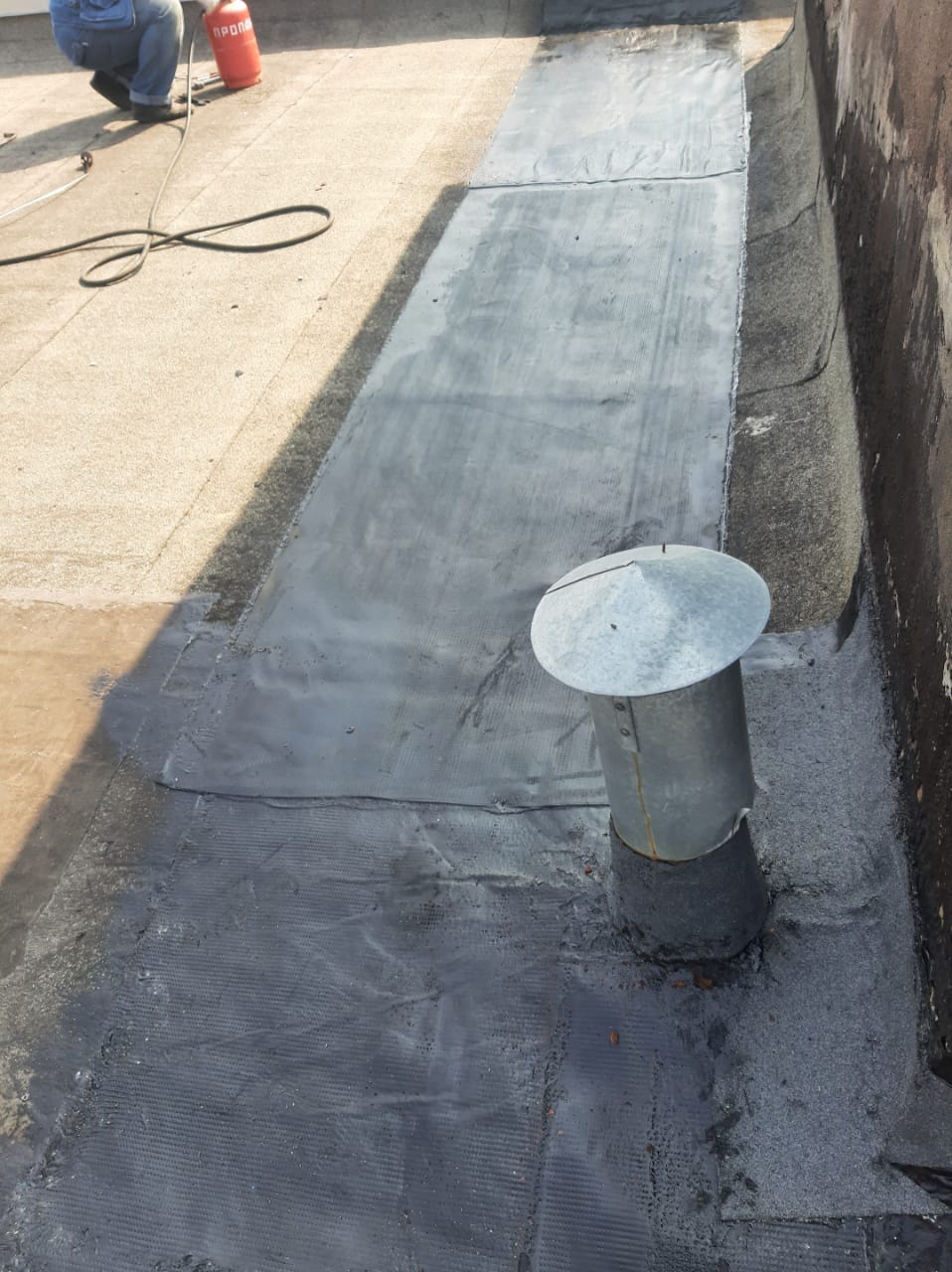 Текущий ремонтРемонт крыльца по Алтайской ул. д. 18
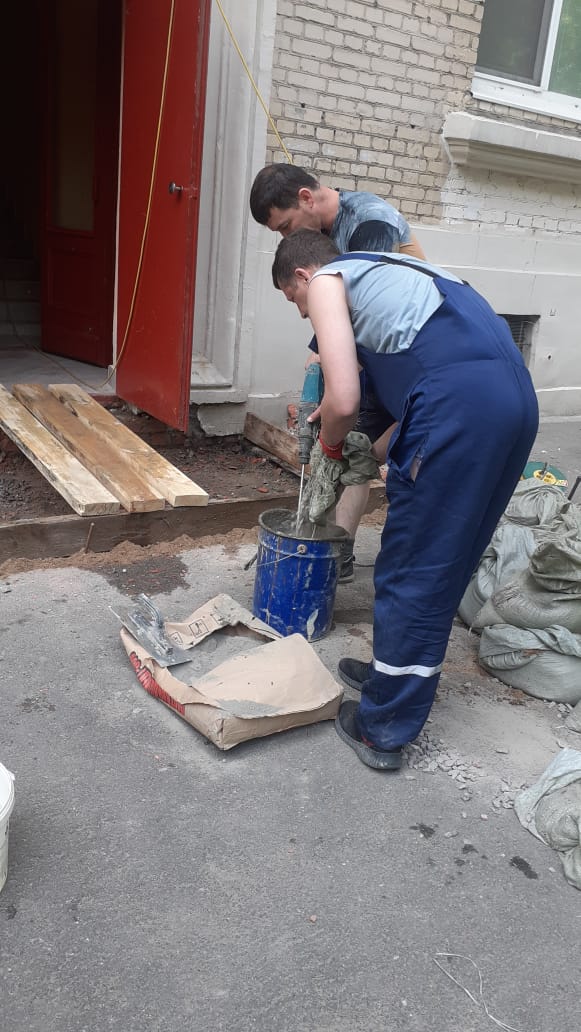 Текущий ремонтремонт вентканала  по ул.Ленсовета д. 27
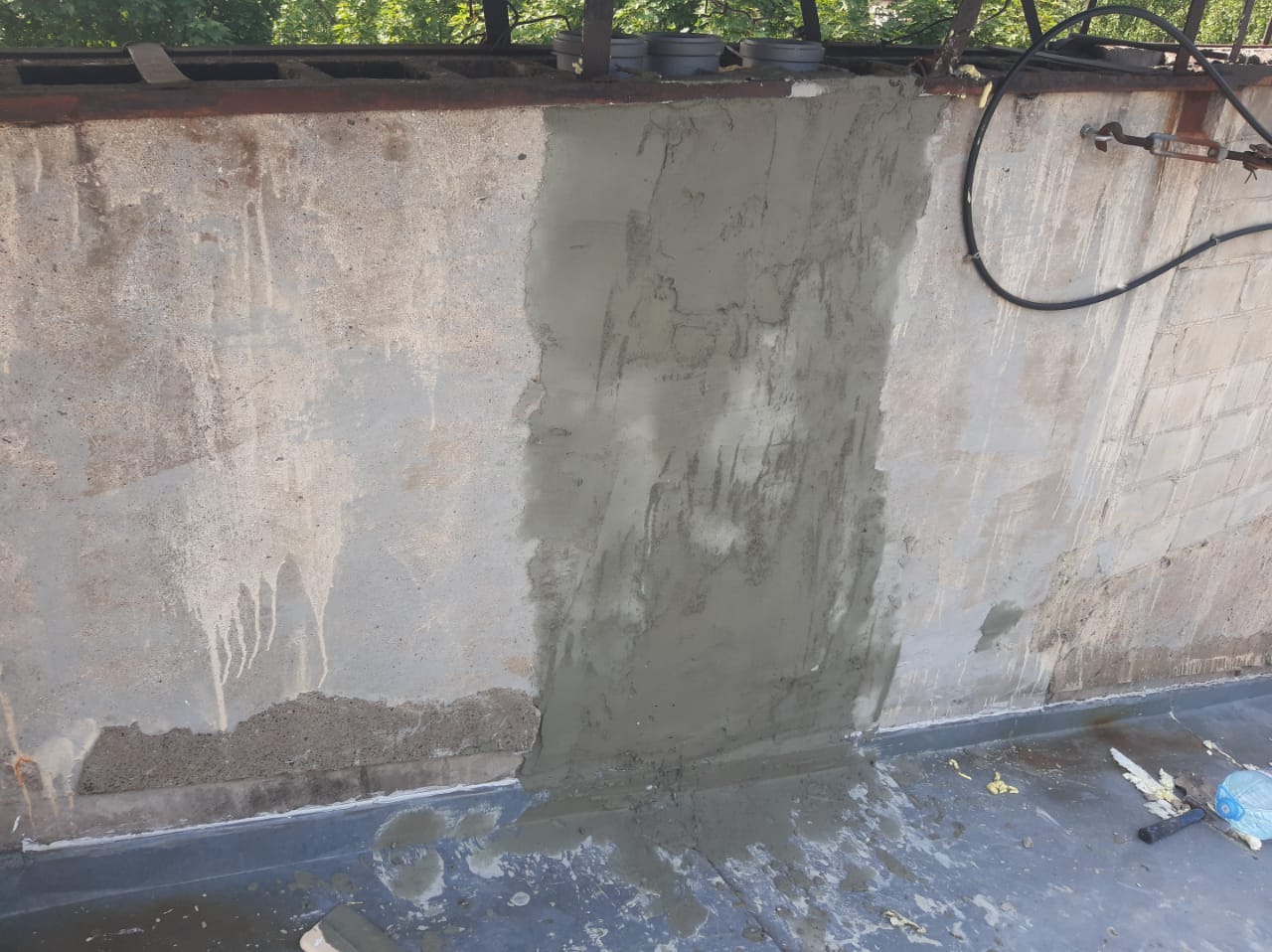 Текущий ремонтремонт входной двери по Витебкому пр. д..63, (парадная № 3)
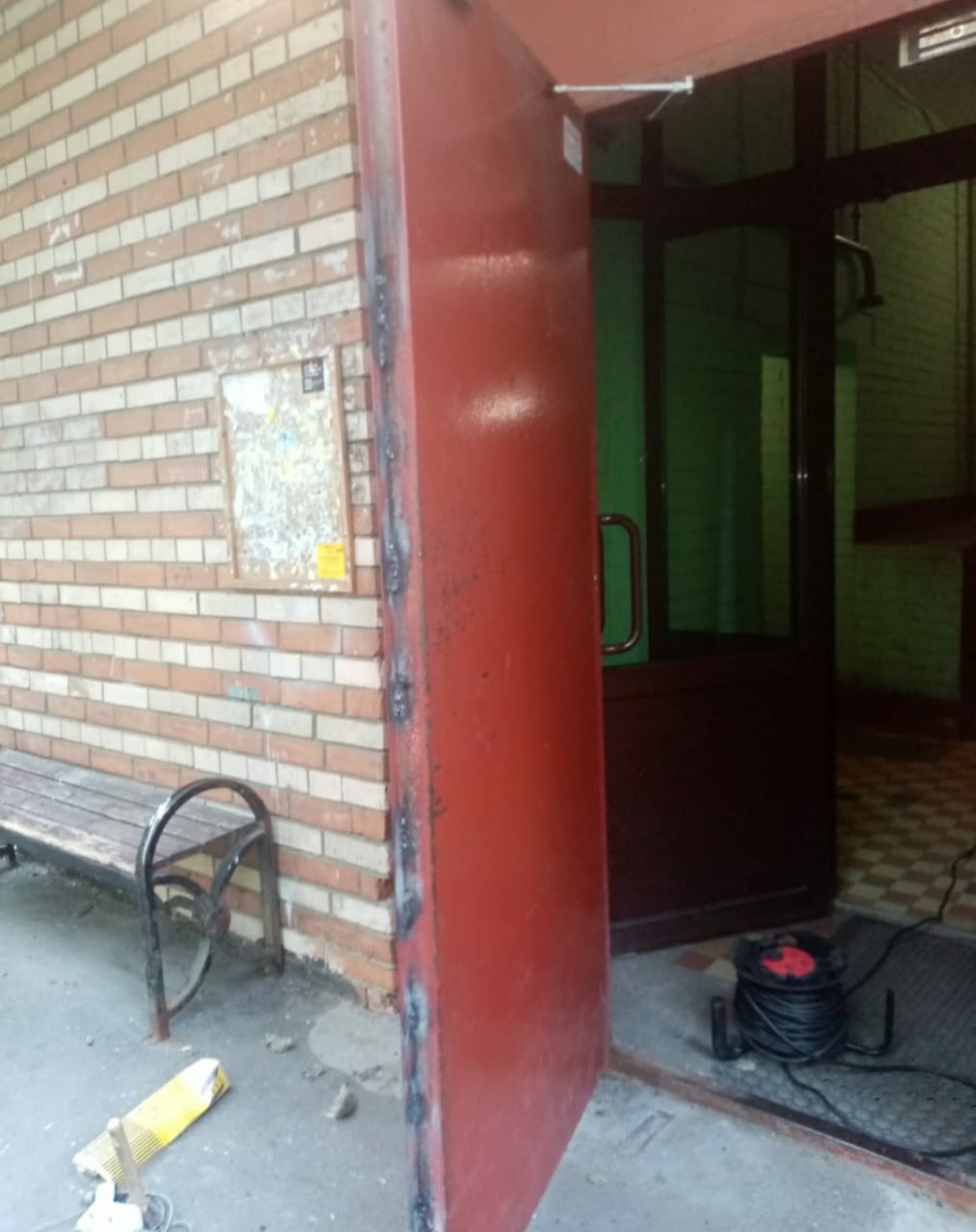 Текущий ремонтзамена  участка розлива ХВС по Витебскому пр. д.73
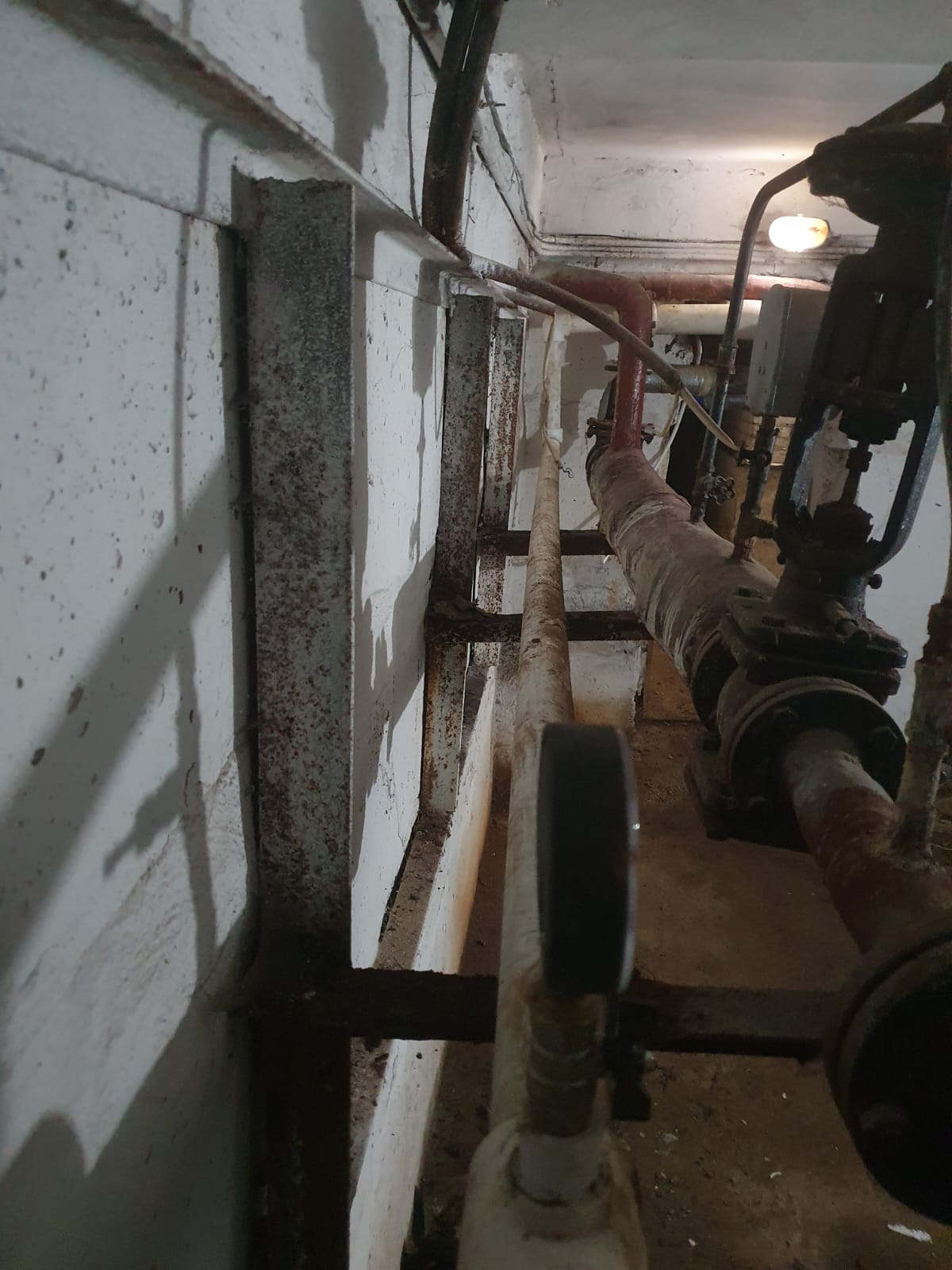 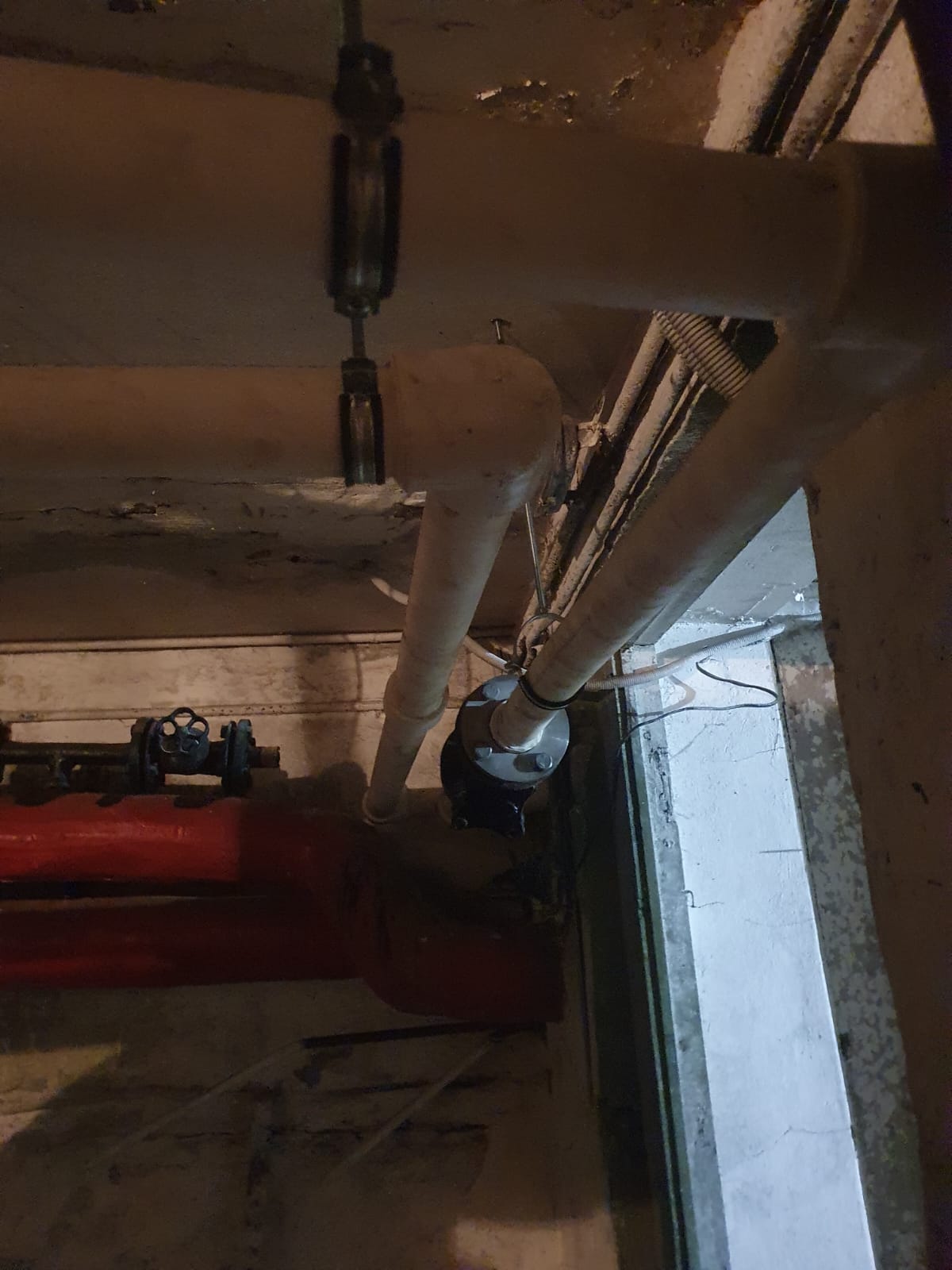 Текущий ремонтРемонт цоколя по Алтайской ул. д.12
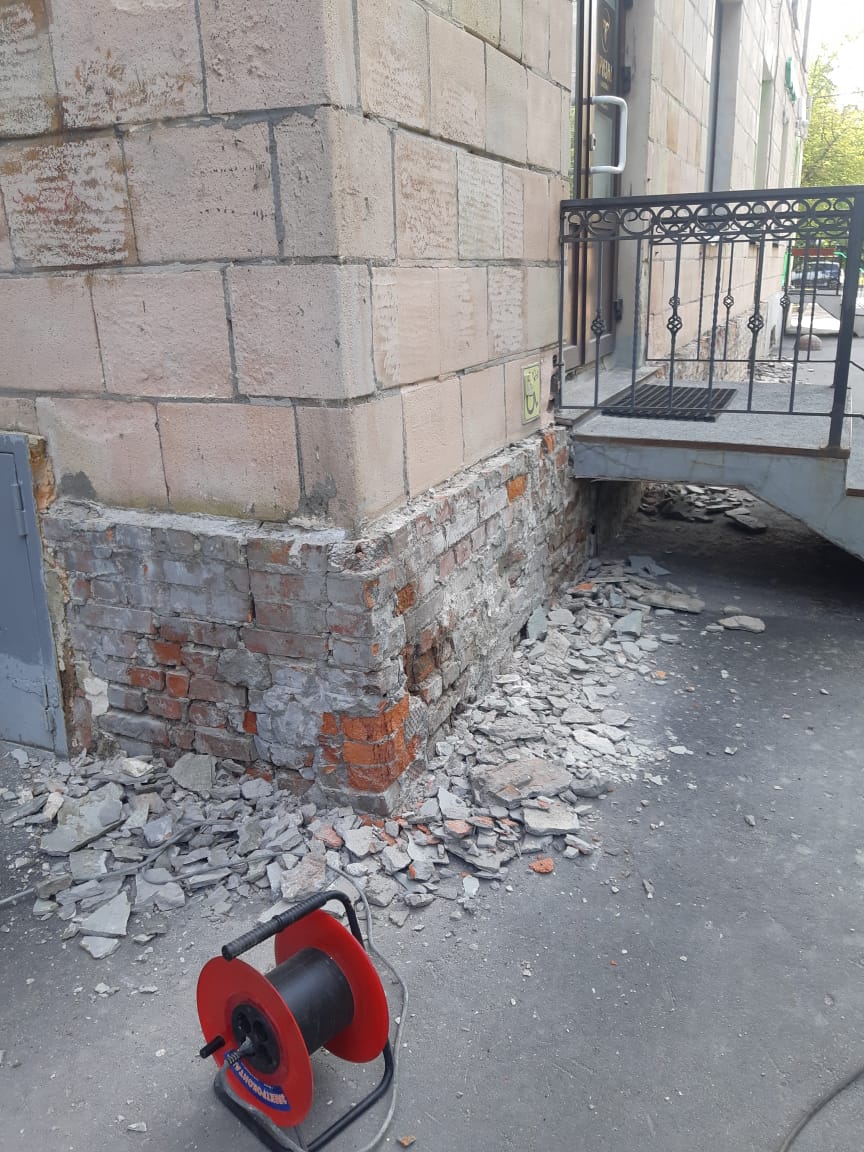 дез.обработка стволов и заваривание мусоропроводных клапанов  по ул.Орджоникидзе д.63, к.2
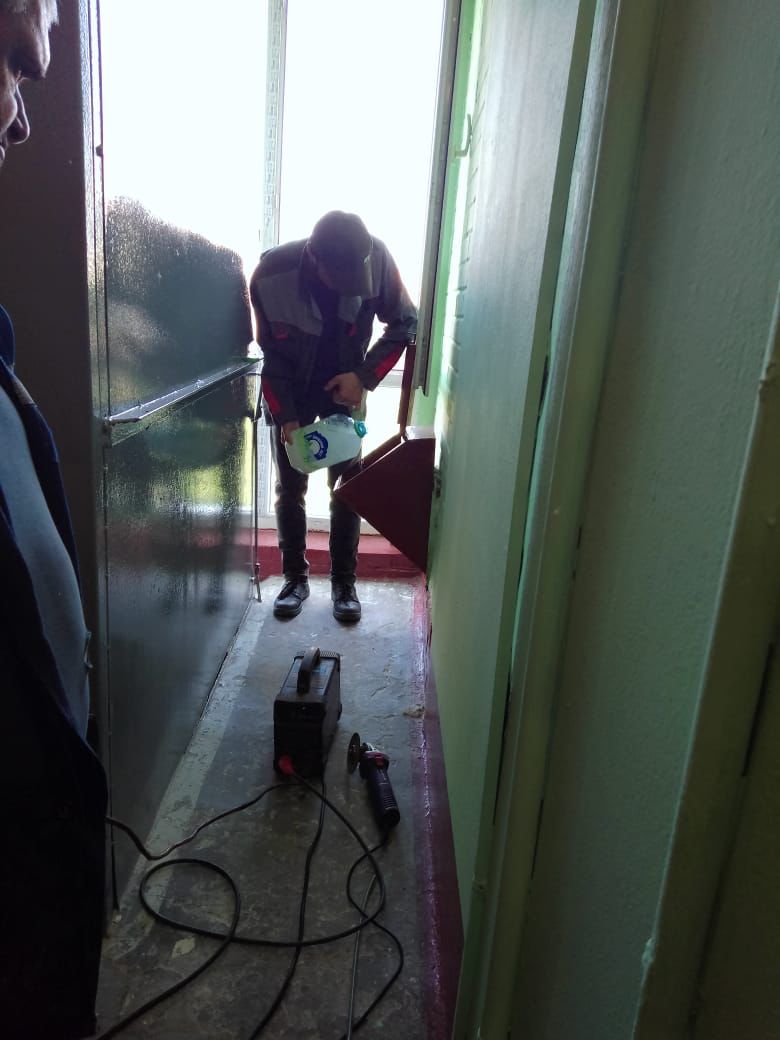 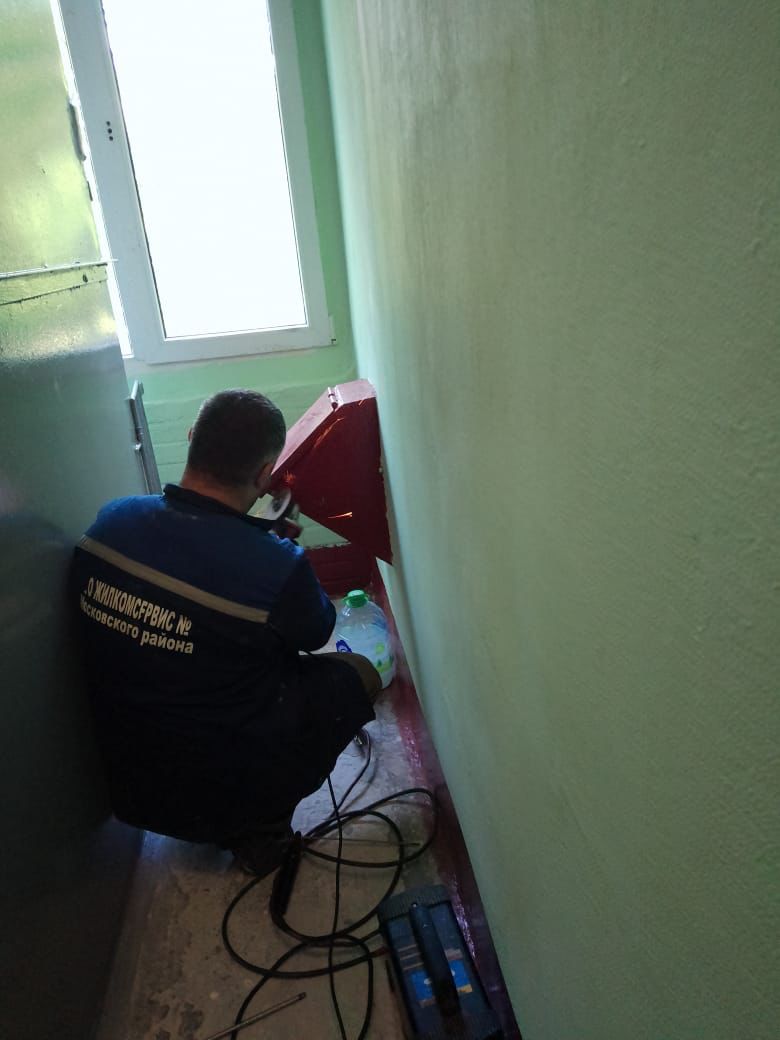 Содержание общего имуществаВлажная уборка парадных
Содержание общего имуществаВлажная уборка парадных
Содержание общего имуществаВлажная уборка парадных
Содержание общего имуществаВлажная уборка парадных
Содержание общего имуществаВлажная уборка парадных
Содержание общего имуществаВлажная уборка парадных
Содержание общего имуществаВлажная уборка парадных
Уборка придомовой территории
Уборка придомовой территории
Уборка придомовой территории
Уборка придомовой территории
Покос травы
Покос травы
Покос травы